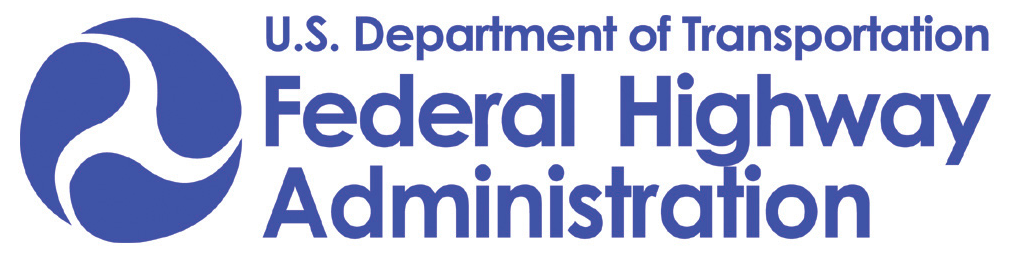 FHWA’s Social Learning Experience“Leap Not Creep: Accelerating Innovation Implementation”
2
Purpose of Course
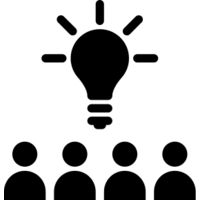 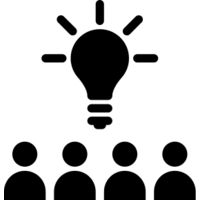 1
2
7 Fed, State, LocalInnovation Teams
Create an Implementation Plan in 2 Months
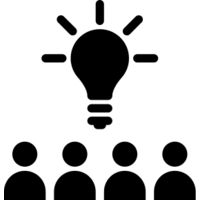 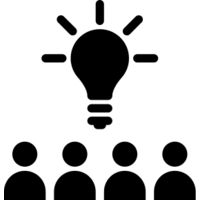 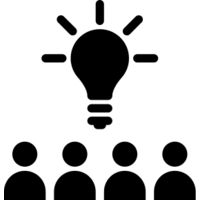 4
5
3
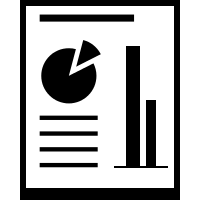 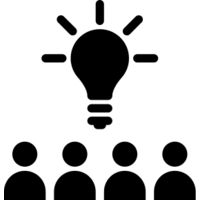 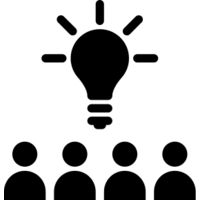 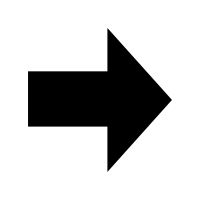 7
6
3
The Challenge
Interactive Onsite Course
Boring Virtual Course
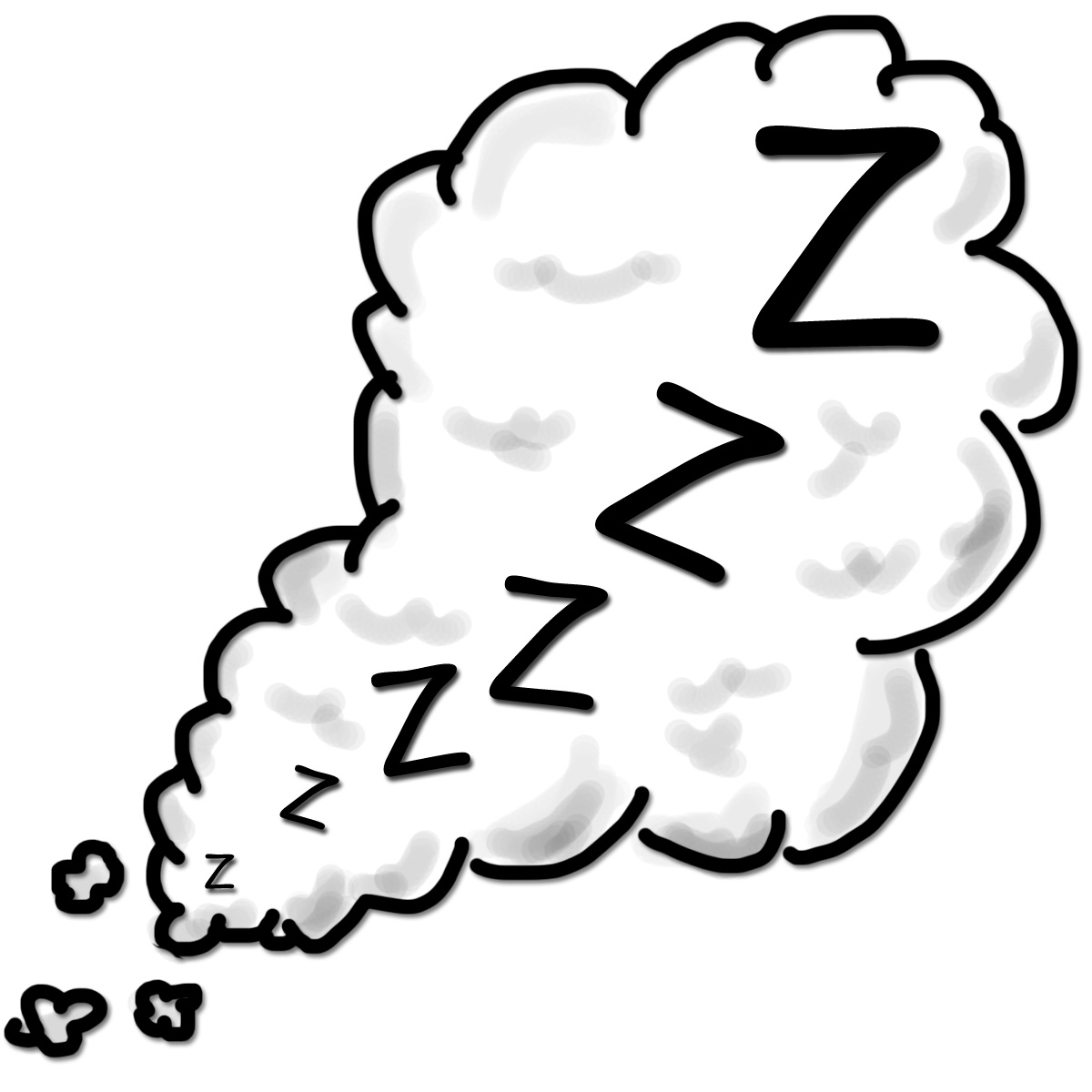 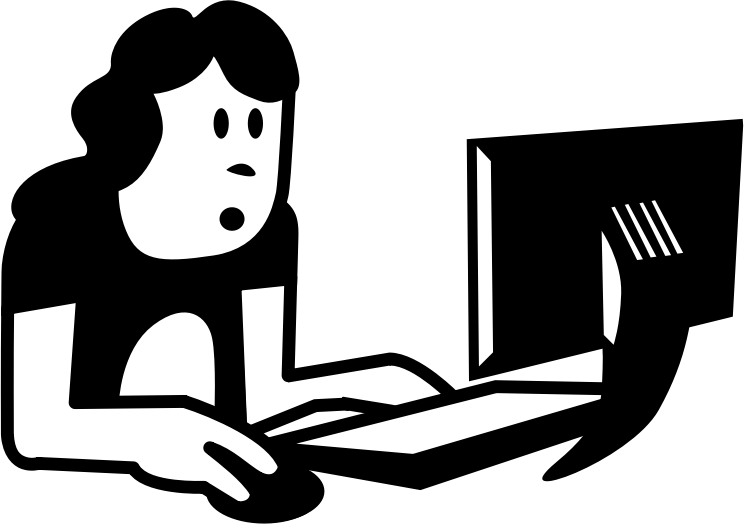 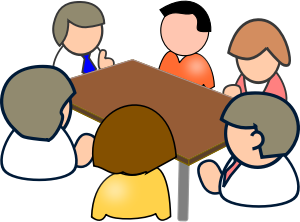 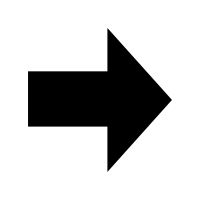 4
The Solution
Tools:  webinars, readings, online discussions and collaborative wikis (aka live editing tools)
Team specific activity followed live sessions
Apply concepts immediately after learning
READINGS & ONLINE DISCUSSIONS
LIVE SESSIONS IN ADOBE CONNECT
EMBEDDED COLLABORATIVE WIKIS
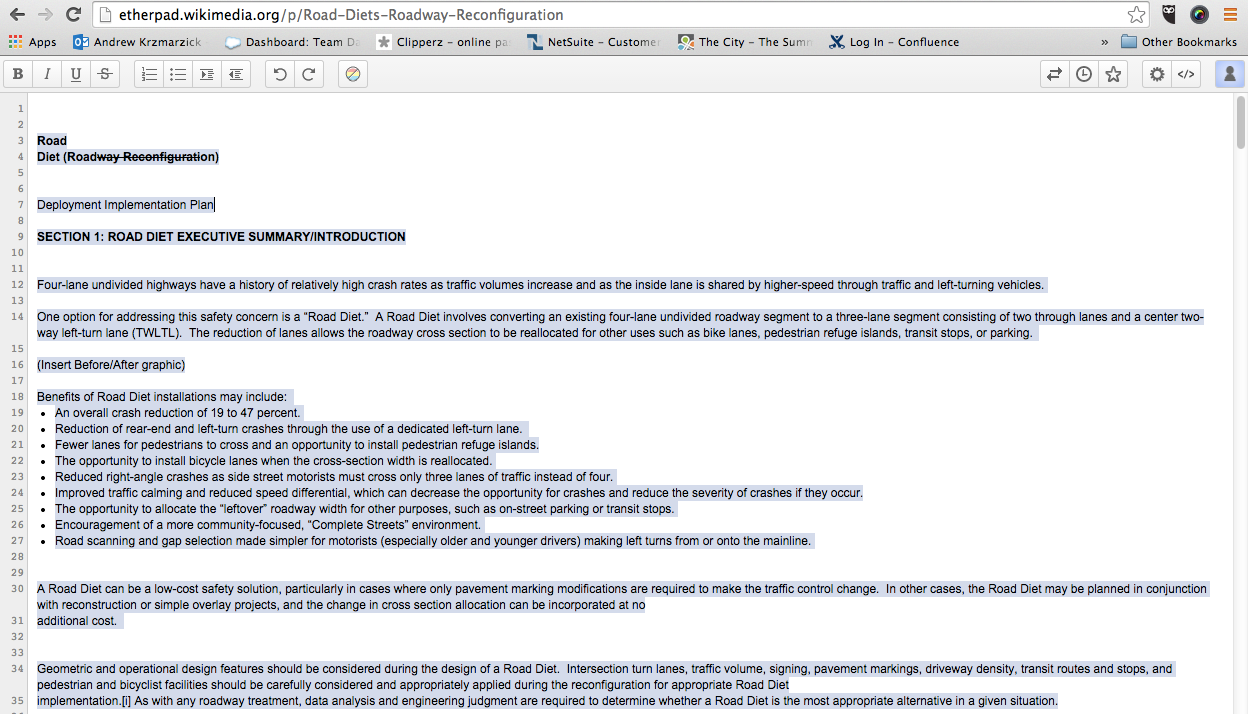 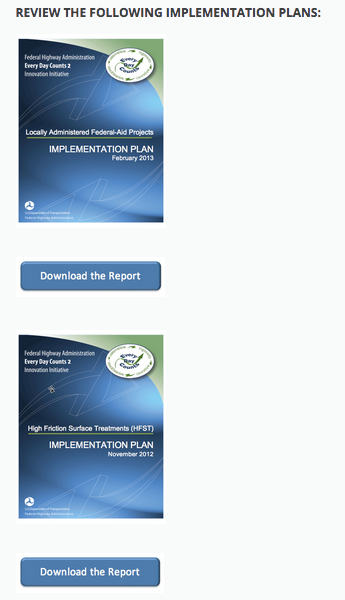 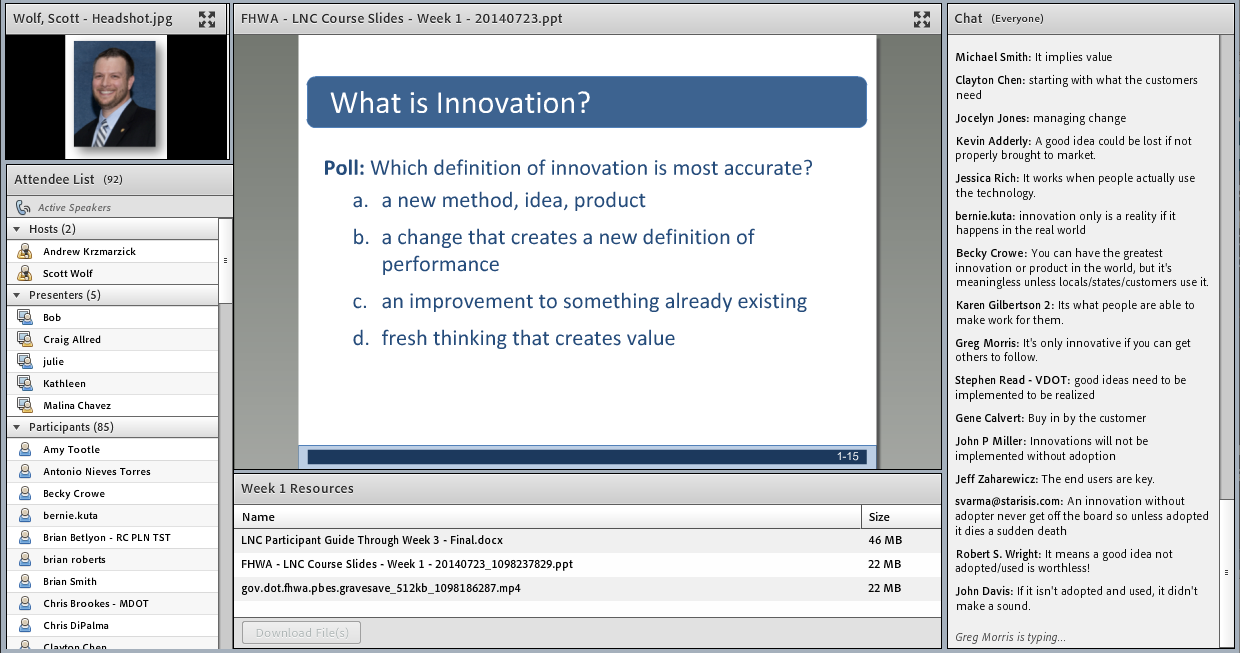 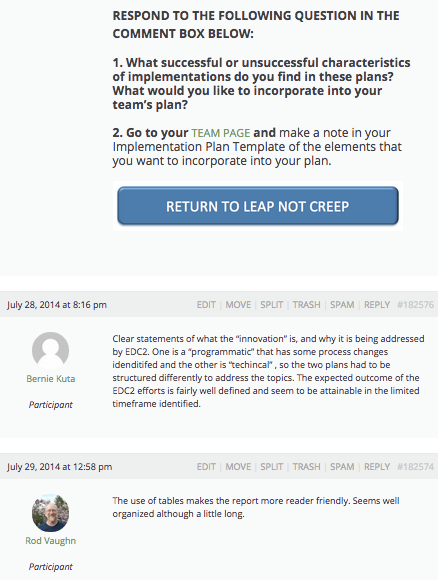 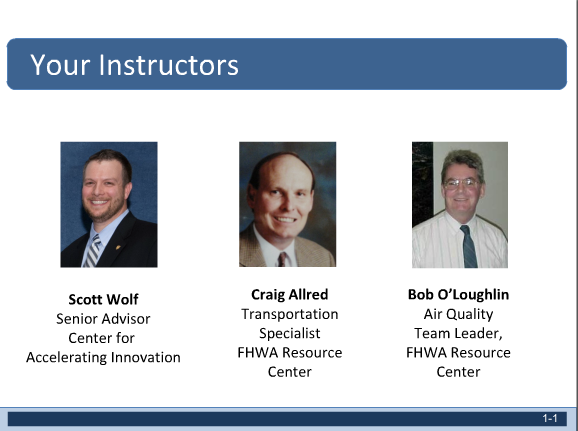 Social Learning:Built in Weeks
Agile course development
Organized by implementation plan content
Issued initial course materials through week 3
Adjusted subsequent materials weekly based on learner input
Implementation Plan
Table of Contents

Overview and Innovation Description
Mission Statement
Goals
Target Audience
Market Research
Performance Measures
Work Plan
Lessons Learned
2. Plan Long-Term User Needs
3. Self-paced content bonus, not priority
4. Dry-runs; tighten content; test videos
1. Pre-Register Participants
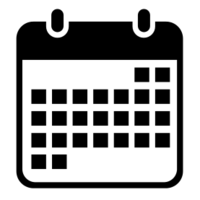 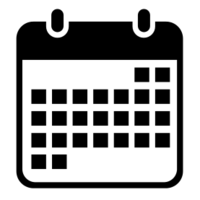 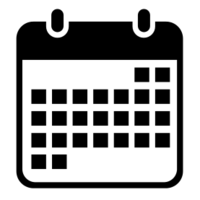 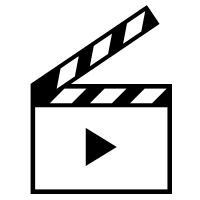 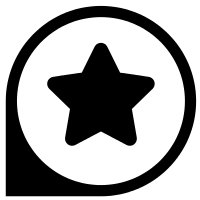 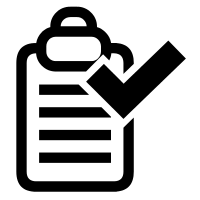 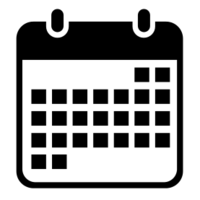 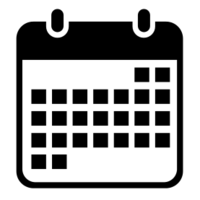 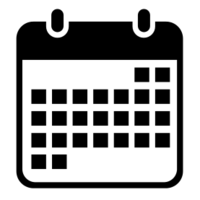 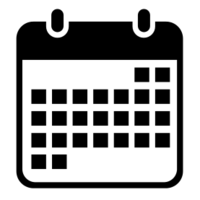 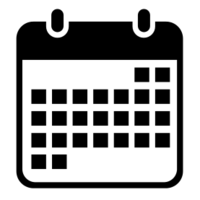 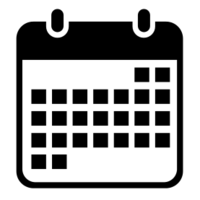 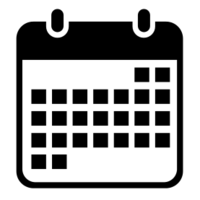 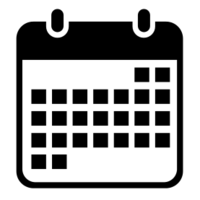 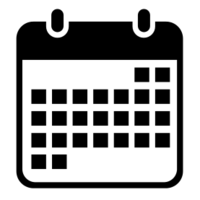 7
Lessons Learned
5. Limit Live Instruction to One Hour
6. Increase Live Time for Teams
7. Shorten Course to Five Weeks
8. Adjust Content As You Go
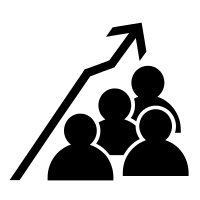 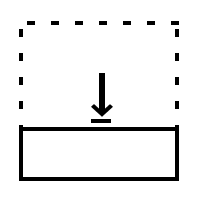 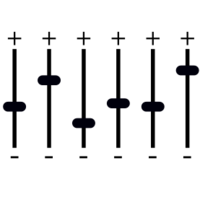 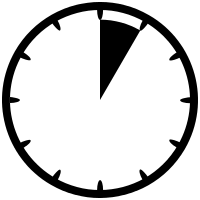 8
Questions?
Julie Zirlin
Technology Partnerships Coordinator
Julie.Zirlin@dot.gov
9